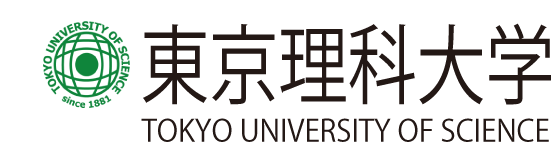 第53回 応用物理学科セミナー
日時： 3月20日（月）13:30 – 15:00
場所：葛飾キャンパス研究棟８Ｆ第2セミナー室
Speaker：　吉井 究氏  (Kiwamu Yoshii)
Affiliation :　大阪大学大学院　基礎工学研究科　博士課程３年
Title： 3次元流路内の粉体流におけるジャミング：引力の影響
Abstract：
世話人：住野　豊